Principios éticos en la comunicación
1.2.1. Uso responsable y crítico de los medios de comunicación.
1.2.2. Privacidad, seguridad y calidad de la información
1.2.3. Inclusión digital, acceso universal y participación ciudadana
Los principios éticos de la comunicación son fundamentales en el ámbito de la Comunicación Efectiva, ya que aseguran una interacción respetuosa, honesta y responsable entre los interlocutores. Estos principios garantizan que la comunicación no solo sea clara y eficaz, sino también moralmente correcta. A continuación, se destacan algunos de los principios más importantes:
Veracidad
La veracidad implica la obligación moral de decir la verdad y de no distorsionar los hechos de manera intencionada. 
En la comunicación, este principio es fundamental, ya que garantiza que la información que se comparte es precisa y confiable.
En un mundo donde la información puede ser fácilmente manipulada, la veracidad actúa como una guía para preservar la integridad del mensaje.
Esto no solo evita malentendidos, sino que también protege la confianza entre los interlocutores. La falta de veracidad puede generar desinformación, pérdida de credibilidad y rupturas en las relaciones interpersonales o profesionales. 
En el contexto educativo, un docente que transmite información falsa no solo afecta el aprendizaje de los estudiantes, sino que también pone en riesgo su reputación y el proceso educativo en sí.
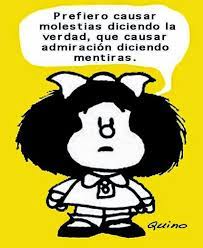 2. Respeto
El respeto en la comunicación se refiere al reconocimiento y valoración de la dignidad de los demás, independientemente de sus opiniones, creencias o diferencias personales.
Este principio nos guía a comunicarnos de una manera que evite la degradación, el acoso o cualquier forma de lenguaje ofensivo.  
El respeto se manifiesta en el uso de un lenguaje inclusivo y considerado, que tiene en cuenta las sensibilidades de los interlocutores. Además, implica escuchar activamente y valorar la opinión de los otros, aunque estas sean diferentes o contradictorias con las propias.
En el entorno académico y profesional, el respeto en la comunicación fomenta un ambiente de aprendizaje abierto y seguro, donde todas las voces son escuchadas y valoradas por igual.
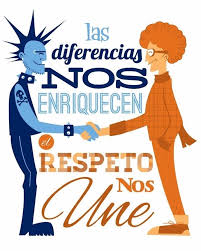 3. Responsabilidad
La responsabilidad en la comunicación significa que cada persona, ya sea emisor o receptor del mensaje, es responsable de las consecuencias que sus palabras o acciones puedan tener. 
Este principio enfatiza la necesidad de reflexionar antes de hablar o compartir información, anticipando los posibles efectos sobre los demás. 
Ser responsable también implica corregir cualquier error o malentendido que pueda surgir durante la comunicación. 
 La enseñanza, por ejemplo, un profesor debe ser consciente de que la información que transmite puede influir en el desarrollo académico y personal de sus estudiantes, por lo que debe asumir con seriedad su papel como comunicador y educador.
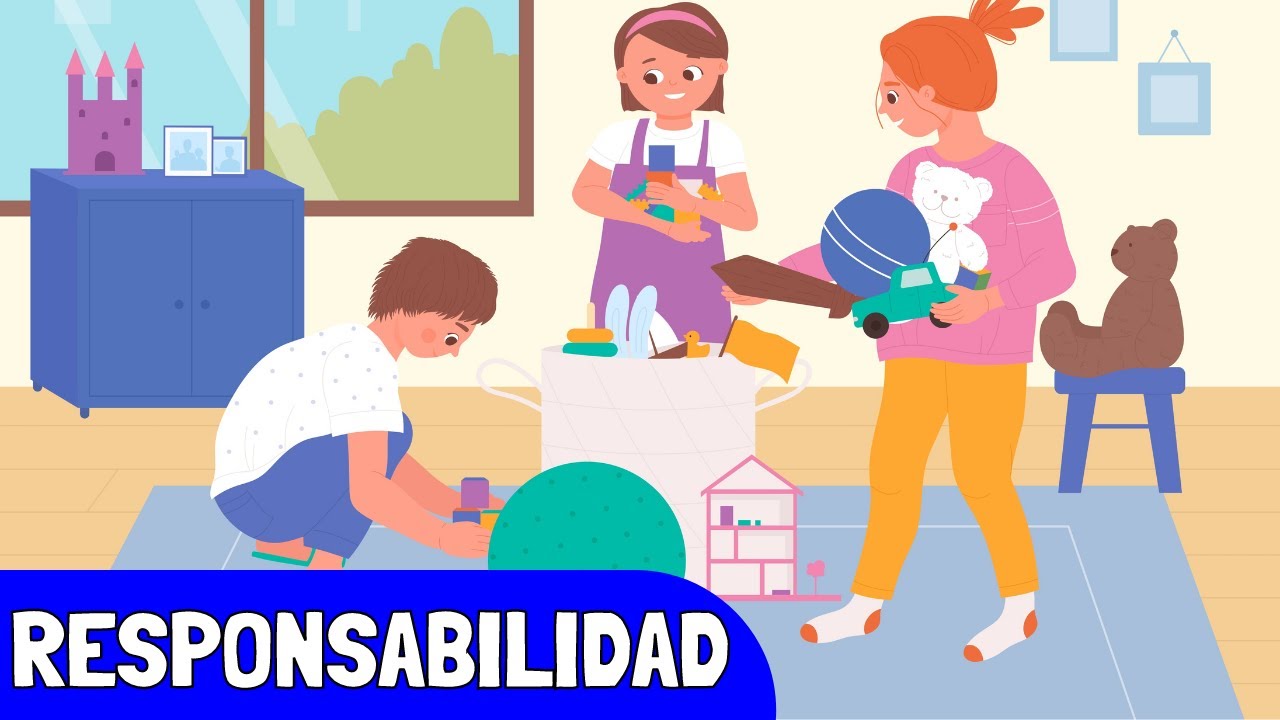 4. Transparencia
La transparencia está relacionada con la claridad y honestidad con que se comunica la información. 
Este principio ético subraya la importancia de no ocultar datos relevantes ni intenciones detrás del mensaje.
La transparencia genera confianza y promueve una comunicación abierta y efectiva. 
En el contexto educativo, un docente que comunica de manera transparente ofrece a sus estudiantes una comprensión completa de los temas tratados, sin ocultar información crucial que podría alterar su aprendizaje. Además, fomenta un ambiente donde los estudiantes se sienten seguros de expresar sus dudas o inquietudes sin temor a represalias o juicios.
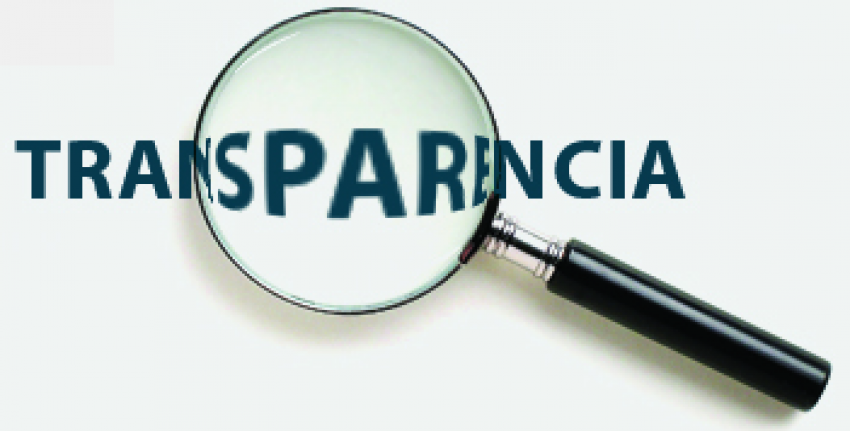 5. Confidencialidad
La confidencialidad es el principio ético que regula la protección de información sensible o privada compartida en un acto comunicativo. 
En muchas situaciones, la comunicación incluye la transmisión de datos que no deben ser divulgados sin el consentimiento adecuado, como en el caso de información personal o profesional. 
La violación de la confidencialidad puede generar desconfianza y poner en riesgo la privacidad de los individuos involucrados. 
En el ámbito educativo, por ejemplo, un docente debe manejar de manera ética la información confidencial de sus estudiantes, como sus calificaciones, problemas personales o circunstancias familiares, garantizando que solo aquellos que tienen derecho a conocerla tengan acceso a ella.
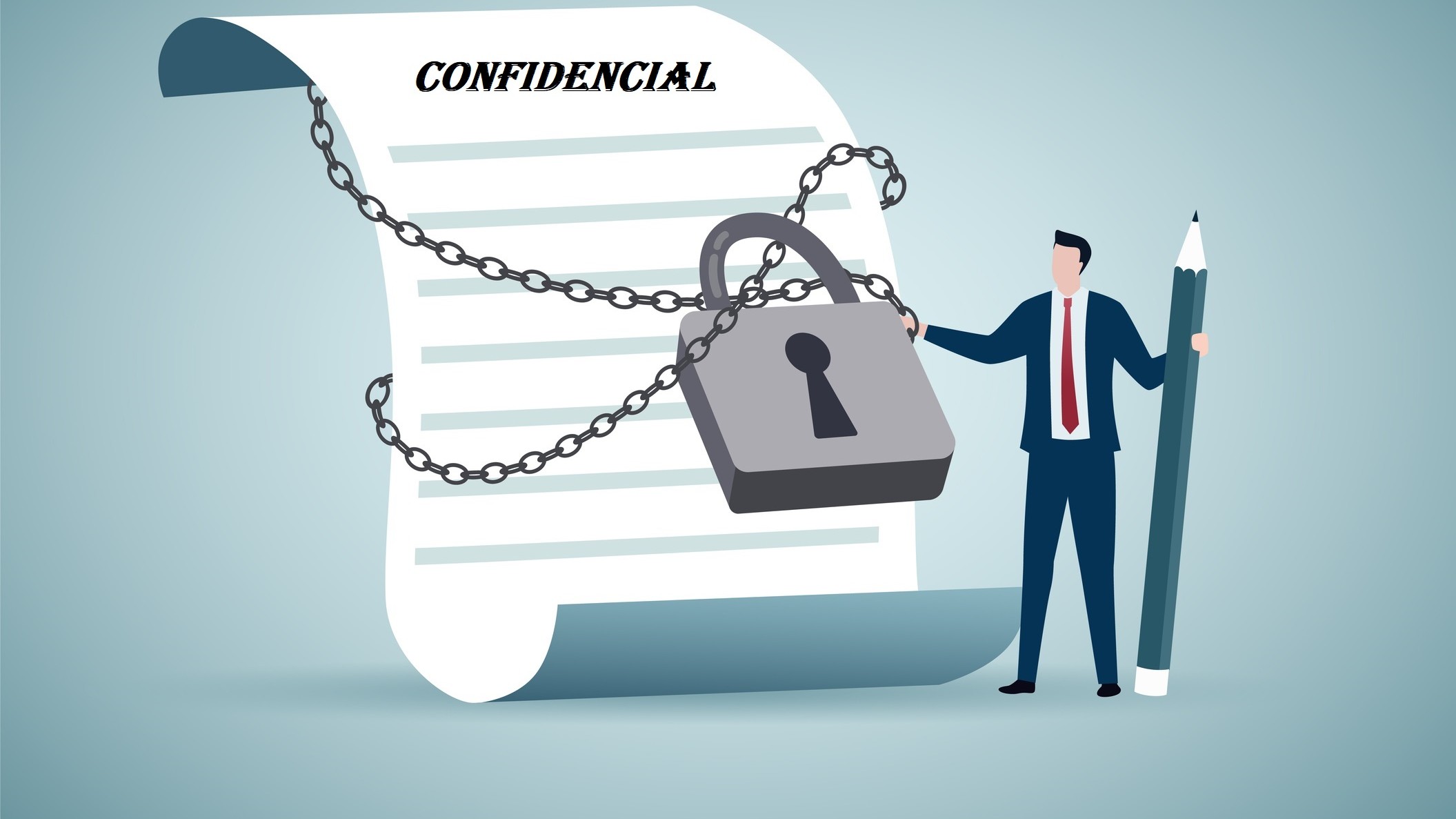 6. Justicia
El principio de justicia en la comunicación se refiere a tratar a todos los individuos de manera equitativa y sin discriminación. 
Este principio exige que se eviten los prejuicios y que cada persona tenga el derecho de expresarse y de recibir información en igualdad de condiciones. 
En la práctica, esto significa evitar actitudes o comportamientos que favorezcan a unos sobre otros de manera injusta, como dar mayor atención a ciertos estudiantes o excluir a otros de una discusión. 
La justicia en la comunicación asegura que todas las voces sean escuchadas de forma imparcial, creando un entorno inclusivo y democrático. 
Este principio es crucial en la enseñanza, ya que permite que todos los estudiantes participen activamente y se beneficien por igual del proceso educativo.
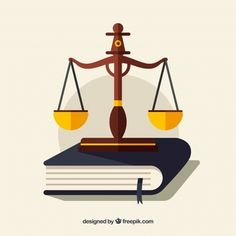 7. Empatía
La empatía es la capacidad de ponerse en el lugar del otro, entendiendo sus emociones, perspectivas y experiencias.
En la comunicación, la empatía implica ser sensible a los sentimientos y circunstancias de los interlocutores, lo cual ayuda a evitar malentendidos y a fomentar un ambiente de diálogo abierto y comprensivo. 
Comunicar con empatía significa prestar atención no solo a las palabras, sino también al lenguaje corporal, el tono de voz y otros signos no verbales que reflejan el estado emocional de la otra persona. 
En el ámbito educativo, la empatía permite a los docentes entender mejor las necesidades y dificultades de sus estudiantes, ayudándolos a adaptar su enseñanza para ofrecer un apoyo más personalizado y efectivo.
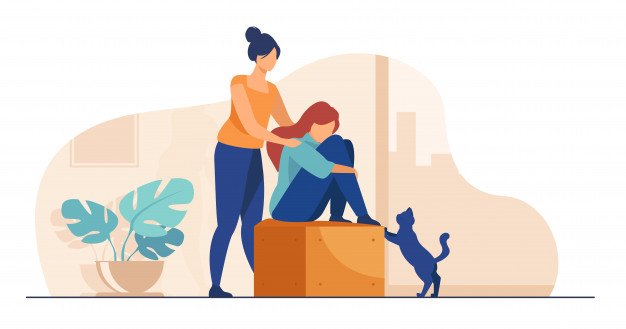 Uso responsable y crítico de los medios de comunicación
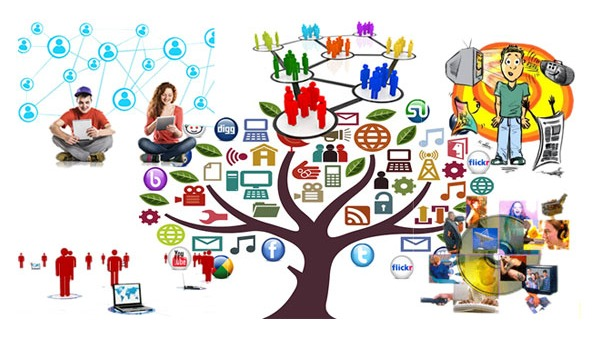 El  uso responsable y crítico de los medios de comunicación implica interactuar con los contenidos mediáticos de manera reflexiva y consciente. Esto significa que las personas no solo deben consumir información, sino también analizarla, cuestionarla y verificar su veracidad antes de compartirla o aceptarla como verdad. Algunas de las claves para un uso responsable incluyen:
1. Pensamiento crítico: Ser capaz de evaluar las fuentes de información, cuestionando su autenticidad, intenciones y posibles sesgos. Esto implica reconocer cuando la información está manipulada o se utiliza con fines específicos.
 
2. Ética en el consumo: Usar los medios de forma que no promuevan conductas dañinas o ilegales, respetando la dignidad de las personas y los valores sociales. Es importante no fomentar la difusión de noticias falsas (fake news) o contenidos violentos.
 
3. Protección de la privacidad: Ser consciente de los datos que se comparten en plataformas digitales y de cómo estas utilizan la información personal. Es esencial proteger la privacidad tanto propia como de los demás, evitando la exposición innecesaria de datos sensibles.
4. Equidad en el acceso a la información: Fomentar el acceso igualitario a los medios para todas las personas, independientemente de su contexto económico o social, y luchar contra las barreras que limiten la participación activa en el debate público.
 
El uso responsable y crítico de los medios es esencial para participar activamente en la sociedad, promoviendo una ciudadanía informada y consciente de las dinámicas de poder que influyen en la producción y distribución de contenidos.
Privacidad, seguridad y calidad de la información
1. Privacidad
La privacidad se refiere al control que los individuos tienen sobre la información personal que comparten a través de medios de comunicación y plataformas digitales.
En un mundo cada vez más interconectado, es fundamental proteger los datos personales para evitar violaciones a la intimidad o el uso indebido de la información por parte de terceros.
Mantener una buena práctica de privacidad implica ser conscientes de qué datos se comparten, con quién y cómo se protegen.
2. Seguridad
La seguridad de la información está relacionada con la protección de los datos frente a accesos no autorizados, fraudes, ciberataques o robos de identidad.
Es importante que tanto los emisores como los receptores de la información utilicen herramientas y prácticas que aseguren la integridad de la comunicación, como el uso de contraseñas robustas, la encriptación de datos y la implementación de políticas de seguridad en línea.
3. Calidad de la información
La calidad de la información implica que los datos que se comparten sean precisos, confiables y provenientes de fuentes verificadas. En un entorno donde circula gran cantidad de información, es fundamental filtrar y analizar lo que consumimos para garantizar que no estamos expuestos a desinformación, rumores o noticias falsas. La información de calidad es clave para tomar decisiones informadas y participar de manera activa en la sociedad.
 

Estos tres aspectos son vitales para asegurar un entorno mediático y digital seguro, confiable y ético, tanto a nivel personal como social.